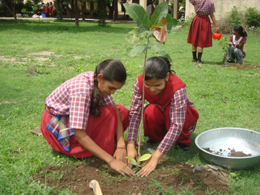 Welcome to everybody
Introduction
Class: Nine- Ten
    English Second Paper
Gias Uddin
Assistant Teacher
Lakshmipur B/L High School
Kuliarchar High School
Mobile: 01719068890
giasuddin31121980@gmail.com
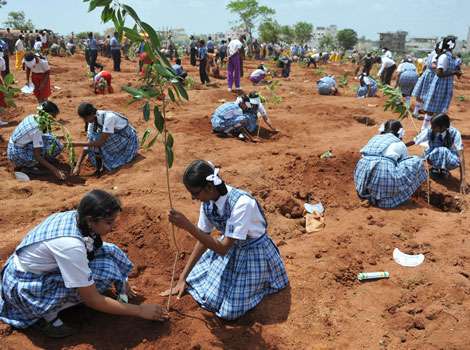 Today our topic is writing a paragraph on 
                            “Tree Plantation’’
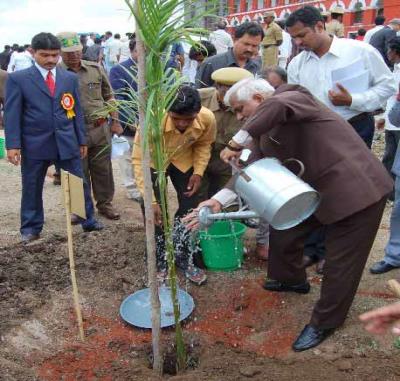 Learning outcomes
After studied this lesson, students will be able                      to—
tell what tree plantation is
describe the  importance  of tree plantation
tell about the effect of deforestation
write a paragraph
What is tree plantation?
Tree plantation is planting trees for getting food,wood,fuel and to save our environment from natural disasters.
Tree plantation is planting trees for getting food,wood,fuel and to save our environment from natural disaster.
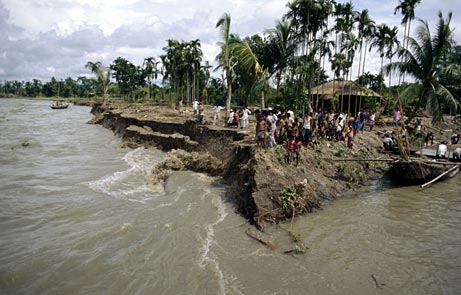 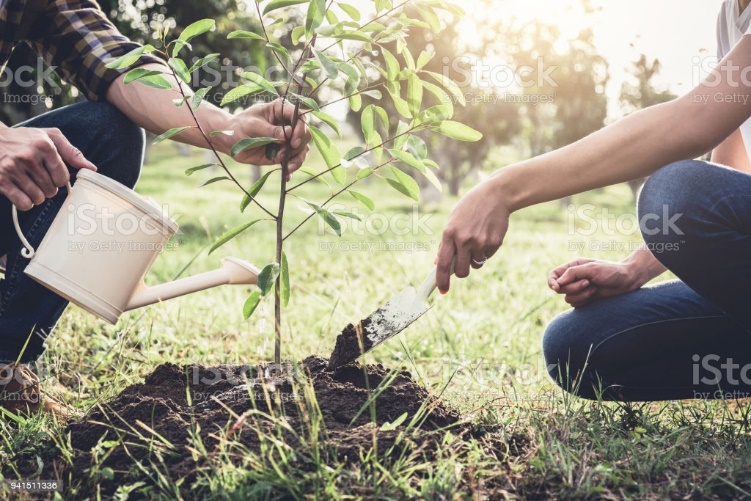 Why tree plantation is so important for us?
Trees are the most important element 
of nature and environment.
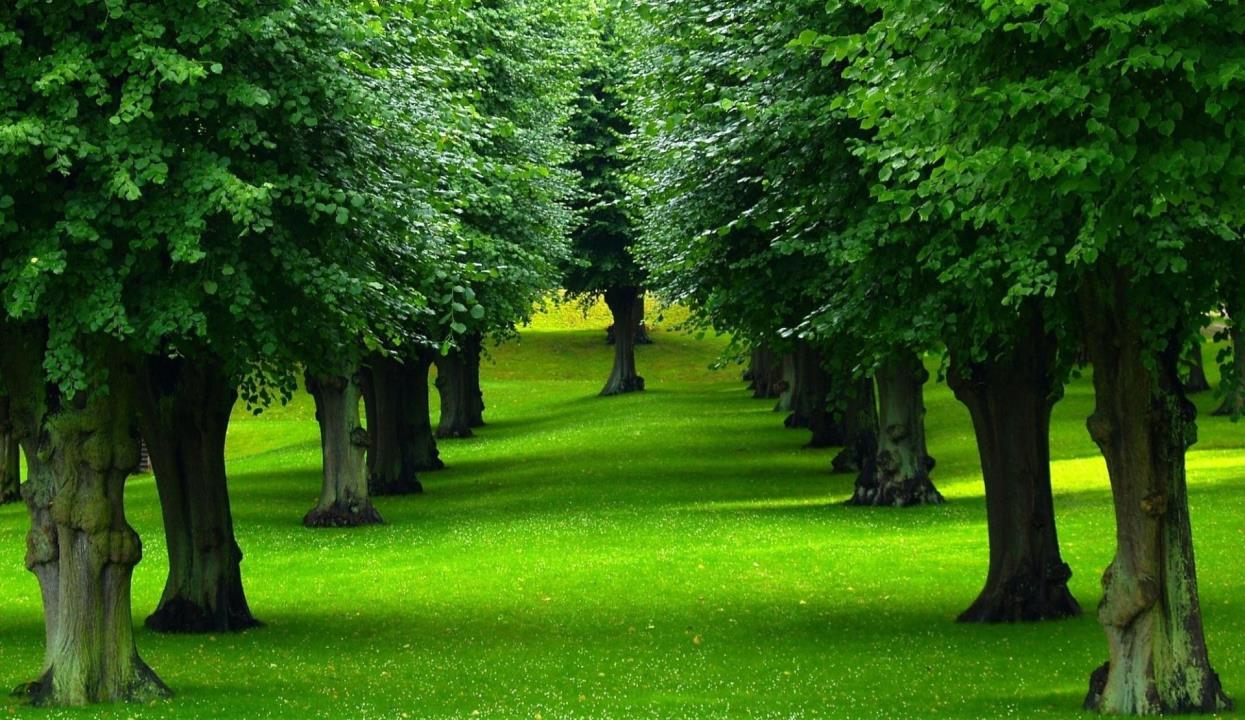 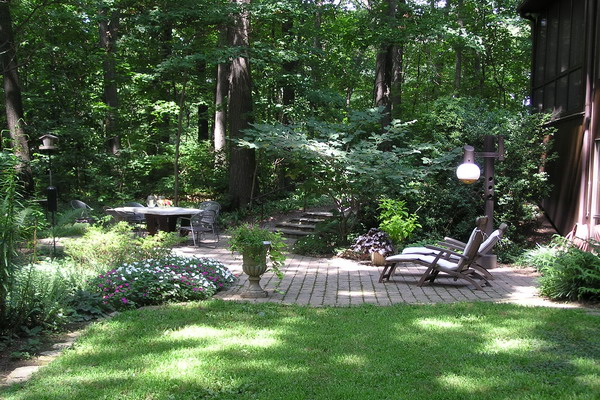 We cannot think a healthy environment without tree.
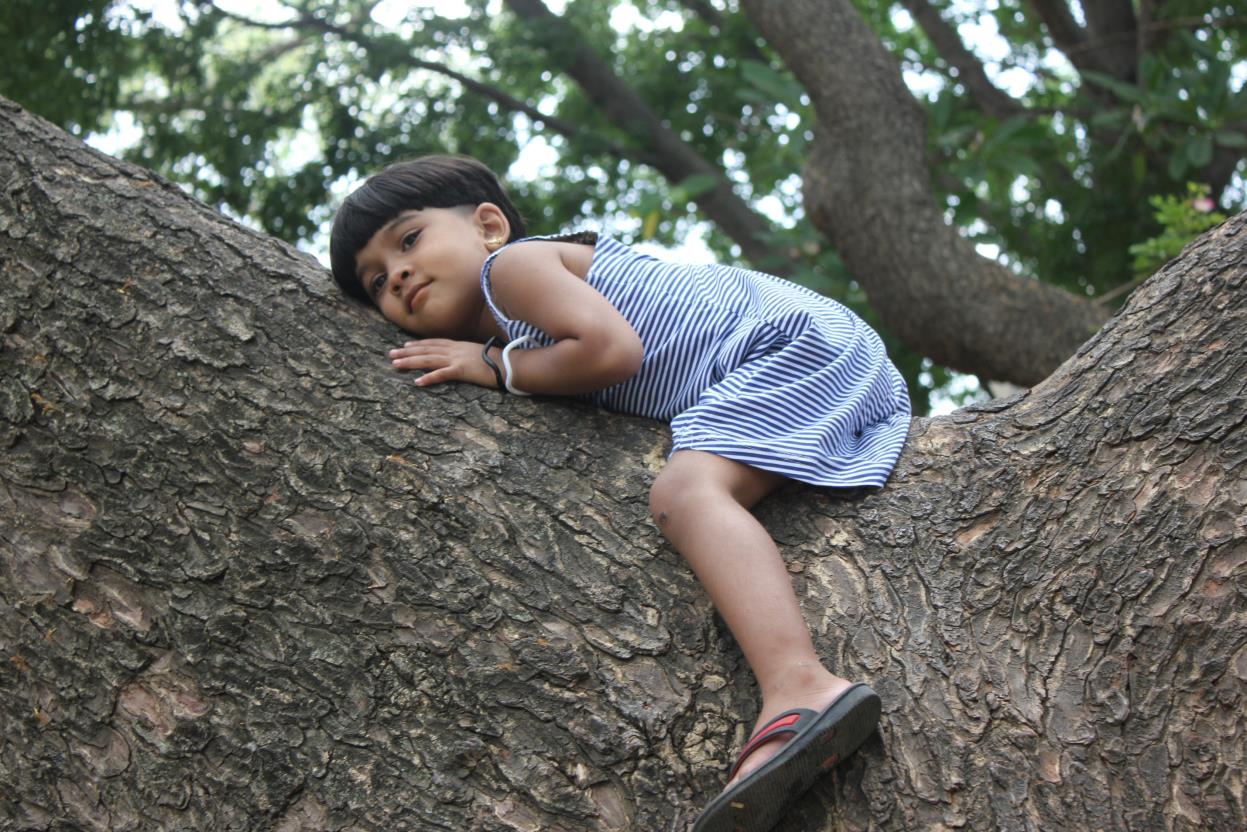 Trees are our most intimate friends.
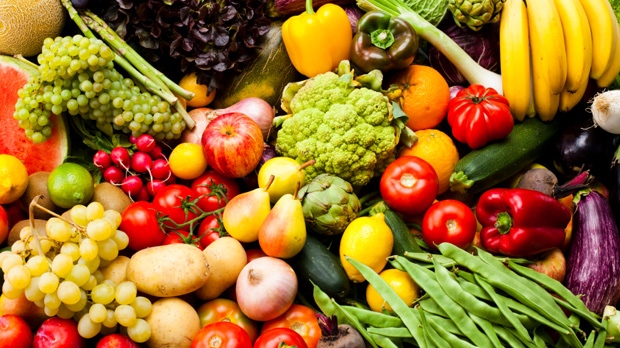 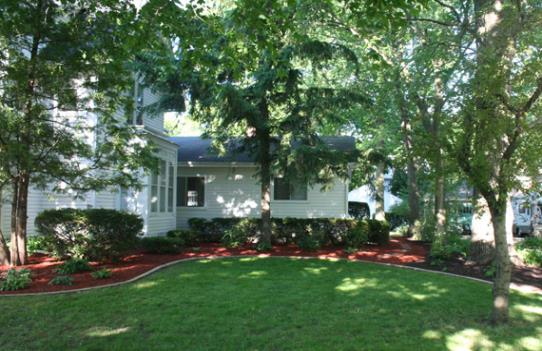 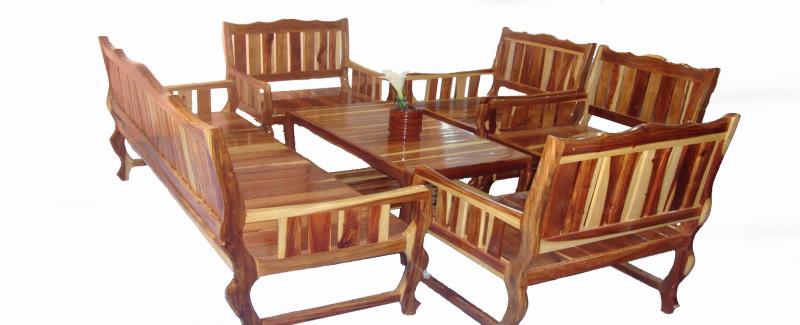 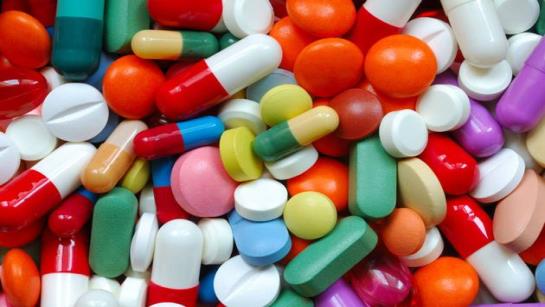 They provide us with shed, food, medicine and furniture.
They give shelter to the birds and wild animals.
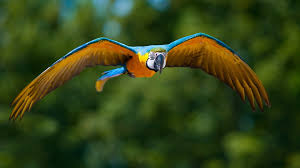 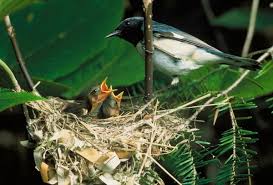 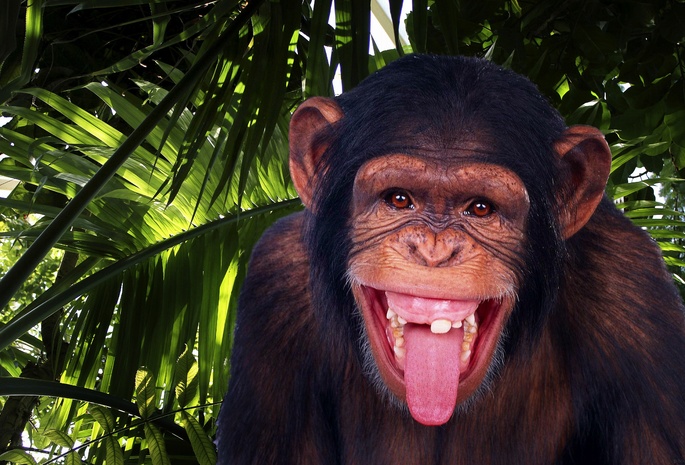 They receive carbon dioxides from the atmosphere and relies oxygen. No animal can live without oxygen
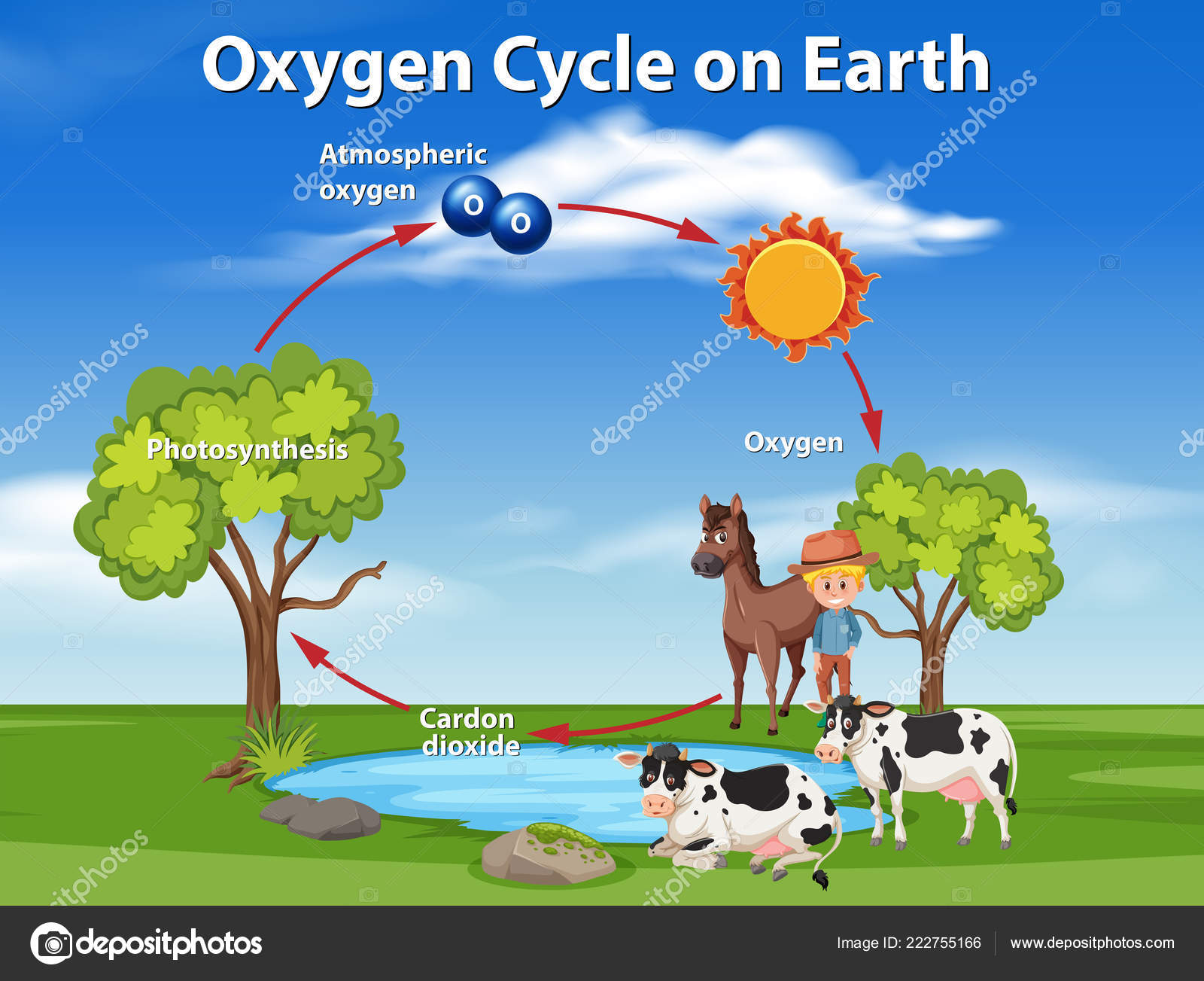 What is deforestation?
Deforestation means cutting down trees randomly without any consideration.
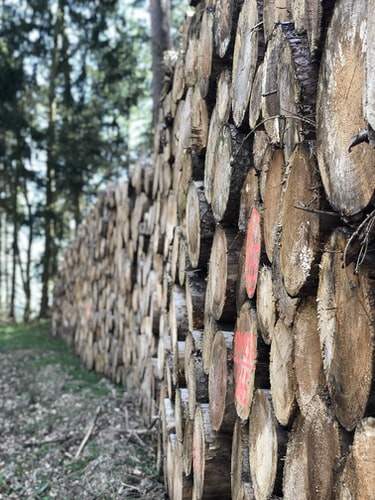 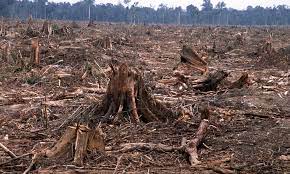 Because of deforestation we are losing our forest area. Birds and wild animals are losing their living place and many will animals are being vanished.
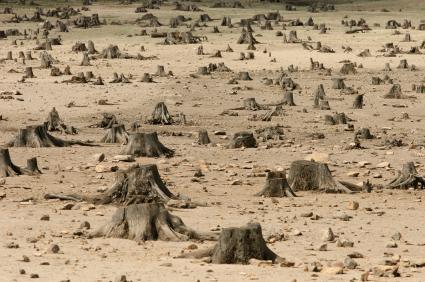 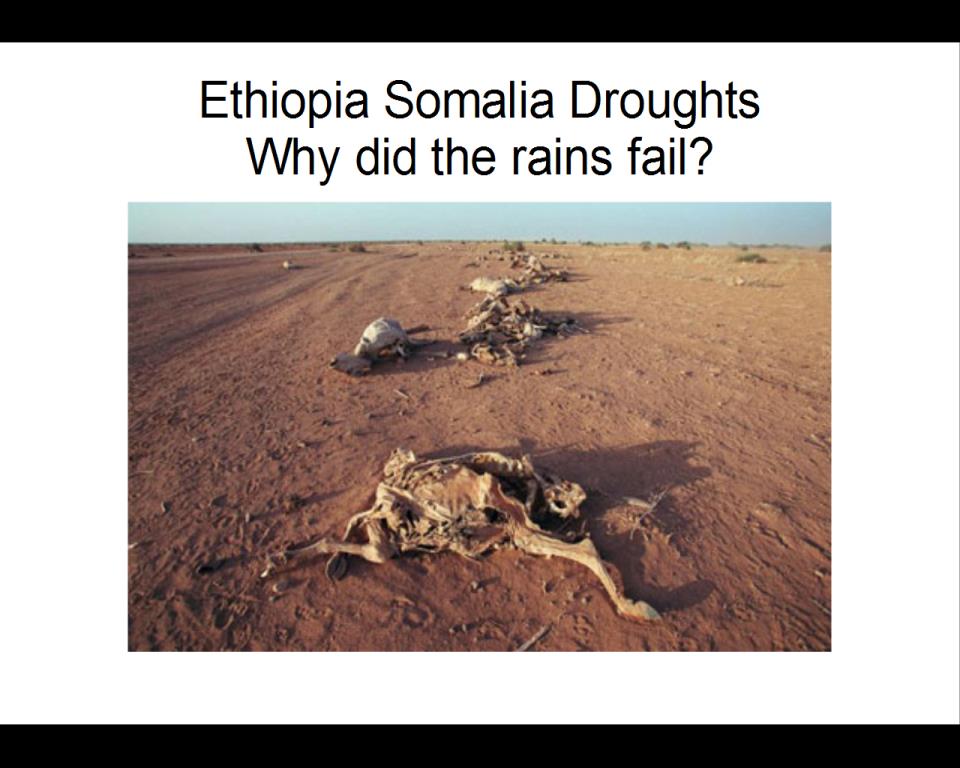 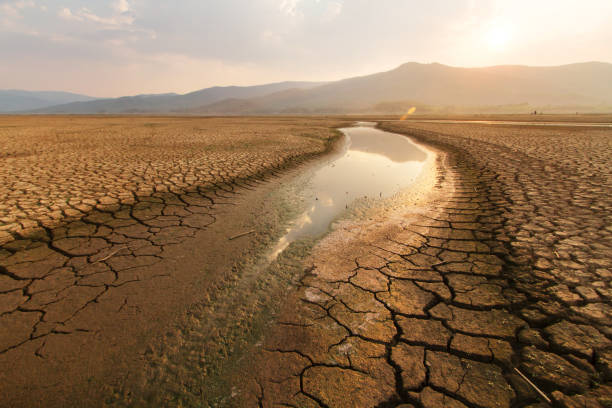 What should be our duty now?
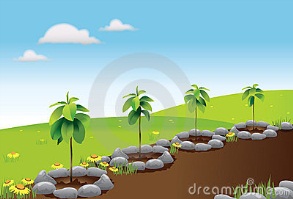 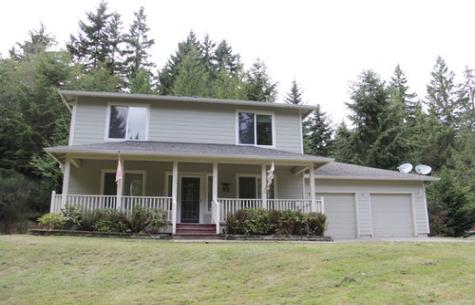 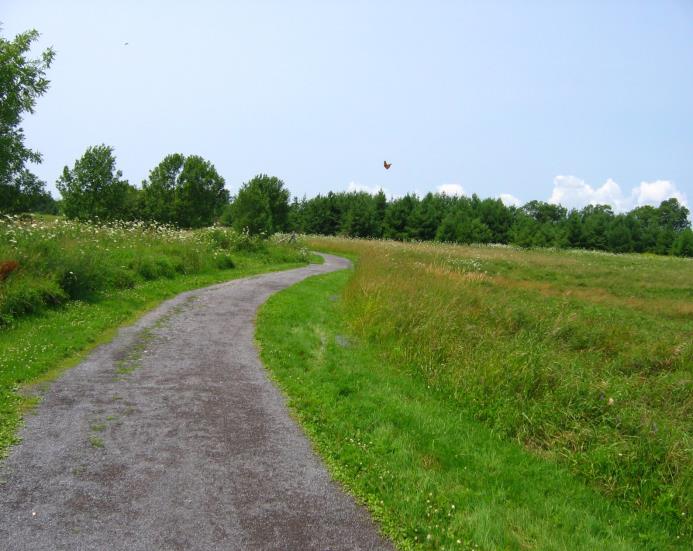 That’s why we should plant trees more and more in any blank space like open and unused place, by the side of the house, roads, high ways, by the side of schools, colleges and offices to ensure a happy ,healthy and fresh environment.
Home work
Write a paragraph about tree plantation.
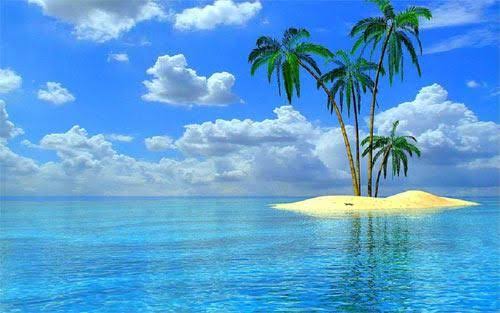 Dear learners good bye. See you again.